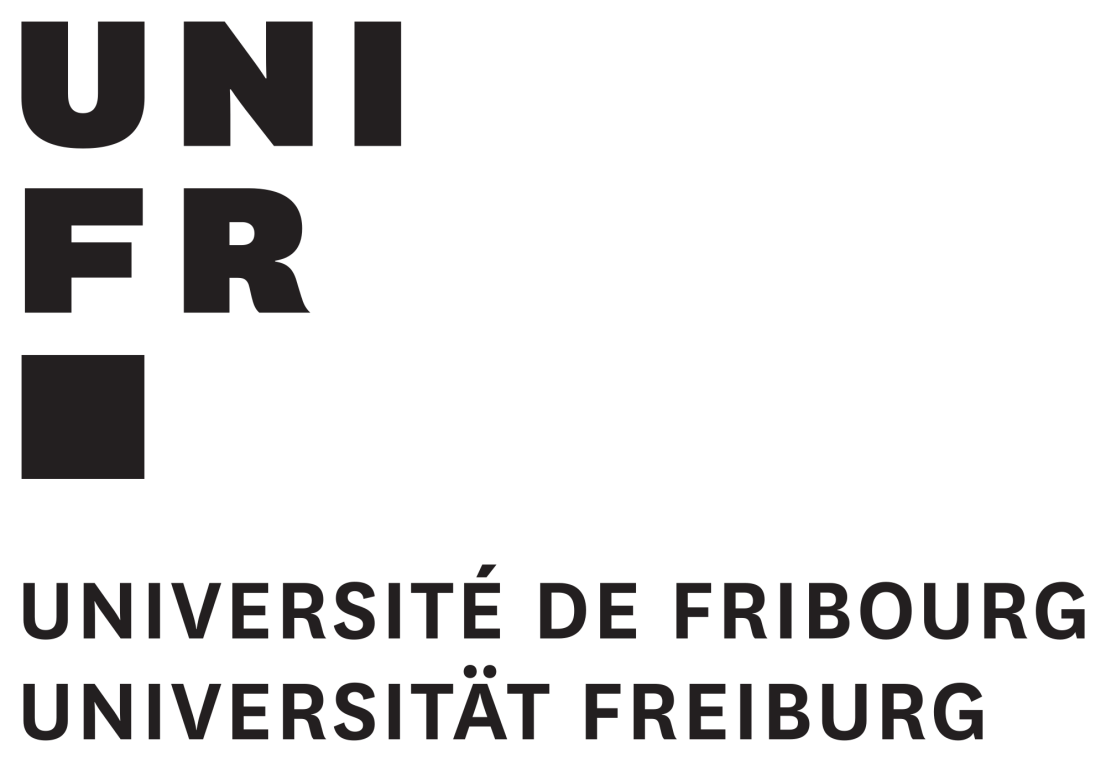 Germanistik
Studienaufbau
Hauptfach (120 ECTS) 
Nebenfach erforderlich
3 Teilbereiche
Linguistik (Sprachwissenschaft)
Mediävistik (mittelalterliche Sprach- und Literaturwissenschaft)
Germanistische Literaturwissenschaft

Nebenfach (60 ECTS)
2 Varianten
Alle 3 Teilbereiche (für Lehrerdiplom erforderlich)
Germanistische Literaturwissenschaft
Studienaufbau
Latein ist grundsätzlich keine Voraussetzung, wird aber für die Vertiefung in der älteren Literaturgeschichte (alles vor 1800) empfohlen
Studienalltag
Kurssprache: Deutsch
Zwei Kursarten
Vorlesungen und (Pro-)Seminare
Grundsätzliche Präsenzpflicht 
Wird unterschiedlich stark kontrolliert
Grundsätzlich freie Kurswahl
Achtung: die Art der Kurse ist vorgeschrieben, die Themen werden meist nur einmal angeboten
Grundlagen- und Einführungsveranstaltungen sind Pflicht
Evaluation
3 Arten der Bewertung: Arbeit, schriftliche oder mündliche Prüfung
Jede Veranstaltung wird einzeln geprüft
3 Versuche
Grundlagen- und Einführungskurse müssen bestanden werden, sonst droht Ausschluss
Restliche Veranstaltungen: Wenn nicht bestanden, Alternative wählen
Berufsaussichten
Grunsätzlich alles, was den Umgang mit Sprache fordert
Verlagswesen
Marketing / Public Relations
Medienwesen
Öffenliche Verwaltung
Lehrerberuf

Wichtig: das Studium ist keine Berufsausbildung, das Ziel ist es den wissenschaftlichen Umgang mit Textformen zu lernen
Germanistik an der Uni Fribourg
Eher kleines Studiengebiet (zwischen 20-40 Studis pro Jahrgang)
Enger Kontakt zu den Dozenten
Alle kennen Alle

https://www3.unifr.ch/germanistik/de/ 
https://www3.unifr.ch/germanistik/de/studium/bachelor/
Einschreibung
1. Februar – 30. April
Unter besonderen Bedingungen kann man sich noch bis am 31. August anmelden (Zusatzkosten)

https://www3.unifr.ch/studies/de/zulassung/zulassung-bachelor/zulassung-bachelor-schweiz.html
Fragen?